How does an informational text develop?
RI.12.3
The Shallows Recap.
How has Carr given evidence of his ideas? List 4 different things he’s done
For example: he gave a timeline of how technology has improved and evolved. Now come up with 3 more on your own. 
In your INB, during your lifetime, create a timeline for technology. 
For example: 
I remember playing CD-Rom computer games on a huge old white computer. When I was 7, my family finally got internet on a family updated computer. I had an AOL children’s account that I could play games on. My older sister used chat rooms. We couldn’t be on the internet and talking on the landline phone at the same time. When I was in sixth grade, my mom gave me my own flip cellphone. When I was in eight grade, touch screen phones came out. I remember iPhones became popular when I was a junior in high school. This is when I learned what cellular data was. Following suit, now we have iPads, hotspots, and unlimited data plans.
What is an analysis?
detailed examination of the elements or structure of something, typically as a basis for discussion or interpretation. 

Analyzing the structure of a text can help you interpret meaning. 

What is a series?
The series will keep building on itself strengthening the argument. For example: The Shallows.
Evidence, details, connections
What is evidence? 
Details help support the main argument a text makes. 
Making connections between chapters helps show how the argument strengthens overtime.
Sequence, Purpose, Interactions
Just like with fictional works, authors of informational texts may choose to sequence their works in different ways. How do you think Carr is sequencing his work? 
Remember in order to determine an argument you must first understand what the author’s purpose for writing is: INFORM, PERSUADE, ENTERTAIN
What is Carr doing? 
Interactions: Look how the text interacts with itself – how might this strengthen a work?
I do
Carr argues that the more time one spends on the internet, the less time one spends _________. 
Reading		B. Thinking		C. Socializing 		D Individualizing
2. How does Carr argue this?
We do:
Carr claims that the difference between the Net and other means is that the channel of communication goes both ways. How does he further this argument?
A 2009 study reports that adults spend an average of 12 hours online a week. 
Not only does the Net connect you with businesses, it provides a platform for personal interaction. 
Enormous amount of content is offered with the web. 
Along with the Internet, Americans are also spending more time watching TV.

2. Locate evidence in the passage to support this.
You do:
What is Carr’s main argument in chapter 5? 
The web has evolutionalized. 
The internet has became a lot faster
The internet grows along with people’s minds. 
Today the internet is no longer limited by speed and it absorbs every sort of information imaginable. 

2. How does Carr support and evolve this argument? 
He gives many examples of how the Internet has evolved. 
He gives specific sites that offer the most information. 
He averages out the amount of time one spends on the Net per week. 
He highlights the internet’s dangers.
Informational Text Structures
Also known as sequence. Procedural texts will list steps in a process to achieve what they are setting out to do.
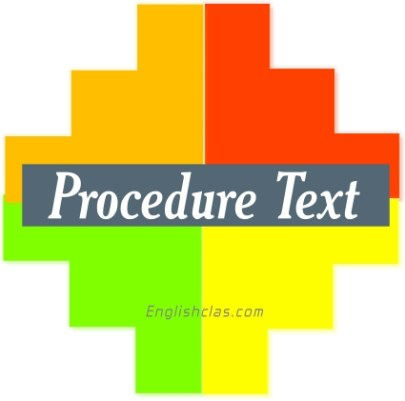 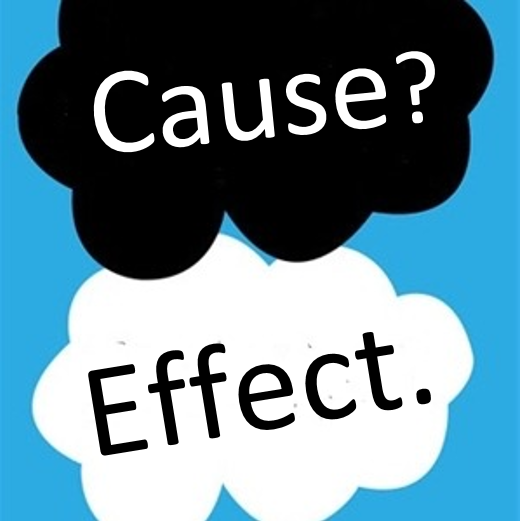 -Explains reasons as to why something happens. -May be ordered as a cause followed by an effect or an effect followed by a cause. -How one event leads to another
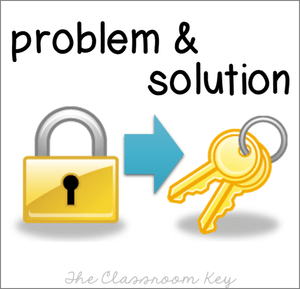 -Author will present a problem that needs to be solved. -Author will then present a number of solutions to the problem. -The text can either present the problem first or the solution first. The solution to the problem will be the text’s central focus.
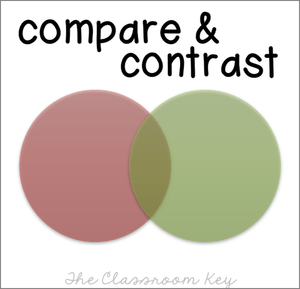 -Description: gives details such as: What is it? What is it like? Etc. -Compare / Contrast: Compares how the topic is alike / different
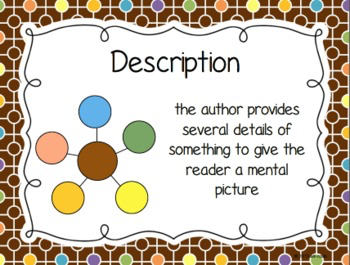